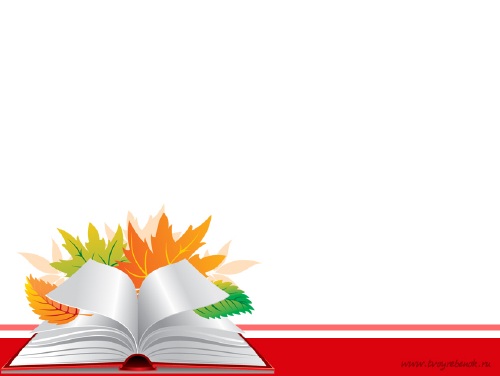 Урок русского языка в 4 классе

«Как изменяются глаголы, имеющие в начальной форме суффикс –чь»
Учитель: Кочкина Любовь Александровна
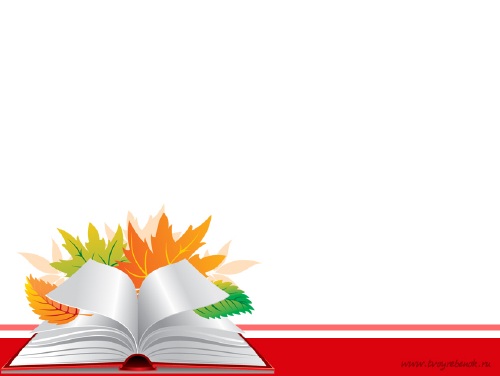 Минутка чистописания:

       Каждый барашек скажет тебе,Очень уж любят они букву ...
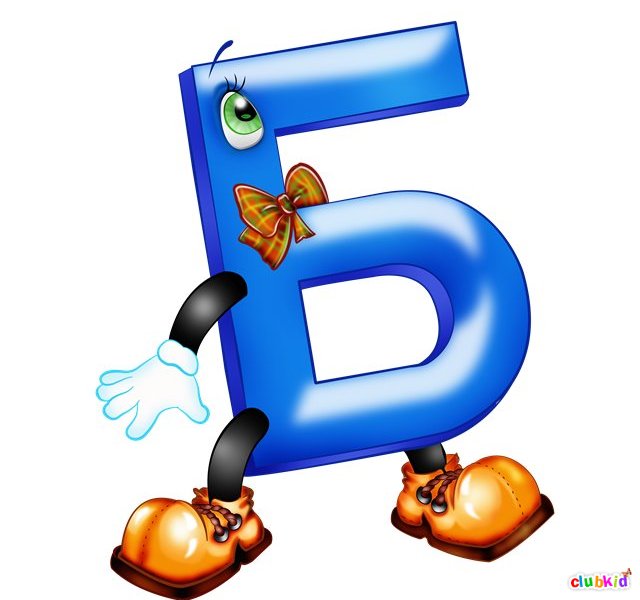 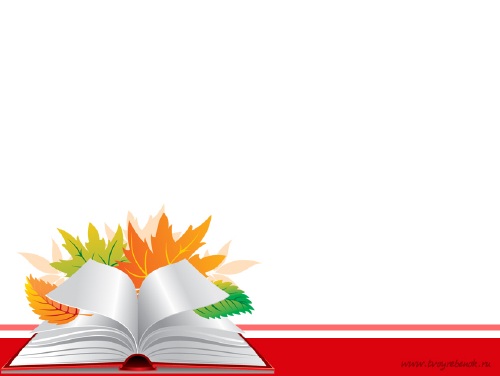 2. Словарная работа

Б_рёза, б_илет, быстр_, б_гаж, б_бли_тека, б_лото, б_седа, б_ография, б_гатство, бр_слет, бл_кнот.
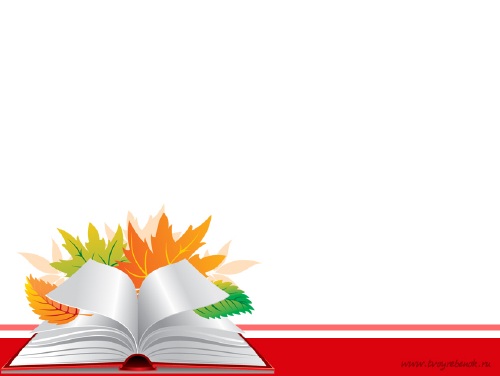 3. Работа с деформированным предложением (в группах)

Из слов составит предложение:
 нашел, и, книгу, интересную, я, библиотеке, занимательную, в, вчера.
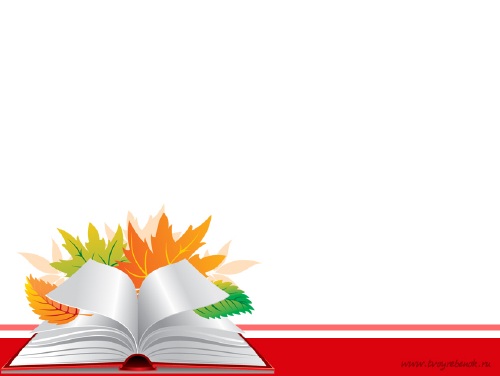 4. Как изменяются глаголы, имеющие в начальной форме суффикс -чь
Беречь (что делать?)
Работа по учебнику стр. 116 упр.90
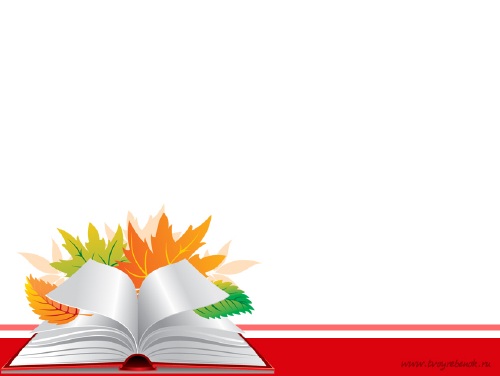 5. Работа в парах учебник стр.115 упр.88

Найдите в обратном словаре глагол ЖЕЧЬ и образованные от него глаголы с приставками. Используйте их, чтобы дополнить предложения. Разберите эти глаголы по составу.
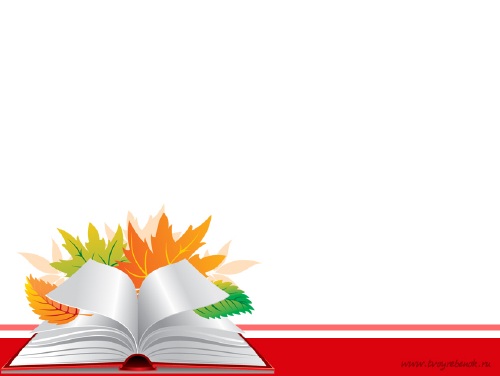 6. Самостоятельная работа 

Тетрадь 1 часть   стр.56 упр. 58
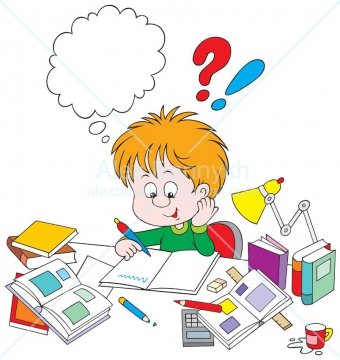 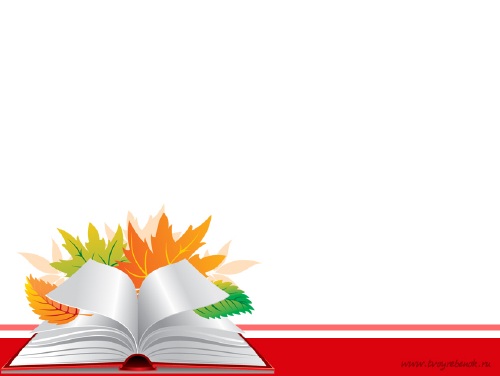 Домашнее задание  стр.118  упр.91 У
7. Итог урока: 
- Что нового вы узнали на уроке?
- Как изменяются глаголы, имеющие в начальной форме суффикс –чь?
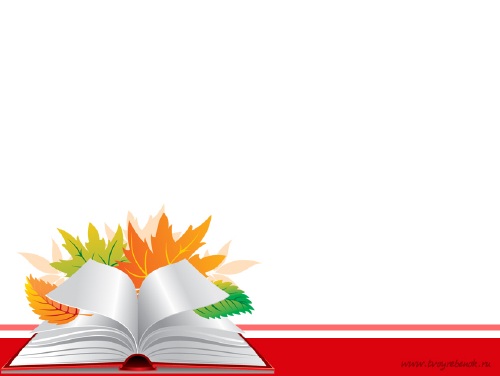 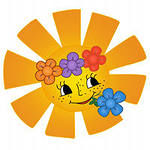 Спасибо за урок!